在中国的大学实践服务学习教学法
西交利物浦大学公共健康系
        吴波  博士

Bo.Wu@xjtlu.edu.cn 


      2017年11月21日
Service Learning服务学习
服务学习是含学分的、令学生通过满足社区需求的、有组织的服务活动以及对服务的反思，来获得对课程内容、对所学领域的理解以及提高的社区责任感的一种教育经历。

 （Bringle & Hatcher, 1996, p. 222）
2
服务学习的三元素
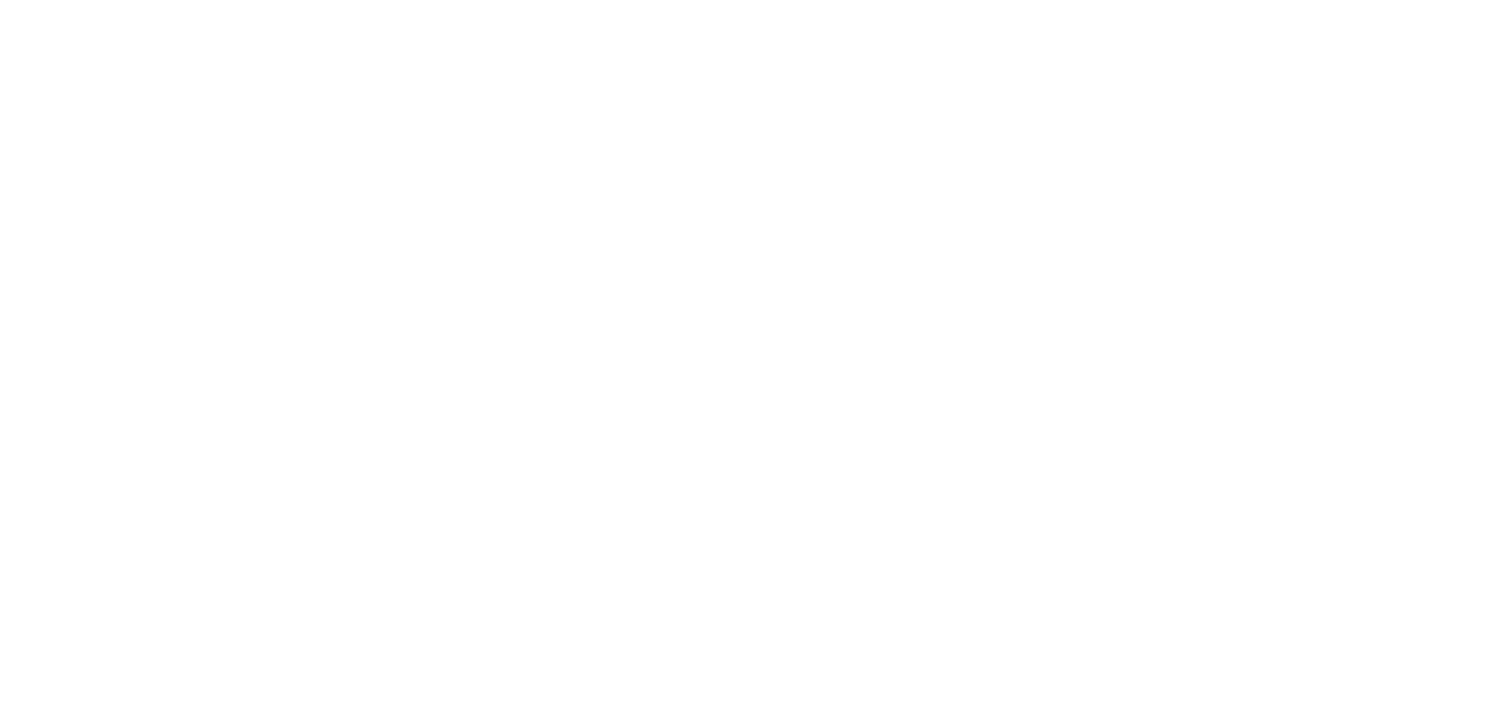 课堂学习材料
Relevant
社区服务
Relevant
批判性反思
(Eyler & Giles, 1999)
服务学习是一种体验式学习，它允许学生做中学 learning through doing;
学生参与社区活动，成为学生作业的一部分; 
社区作为活生生的教科书，为学生提供了足够的信息，以便学生完成阅读、老师讲课，以及课堂讨论。 
服务学习包含学生反思，它有助学生澄清自己在社区中学到什么，并且和课程学习联系起来。
http://www.servicelearning.umn.edu/info/whatis.html
学生可能的收获
一手的参与经验 （获得实习或工作机会）
认识自己的价值观
发展出批判性思维和解决问题的能力
对不同文化/社区的理解
理解社会议题及其根源
改善处理问题的能力并保持开放的态度
提高技能，特别是交流、合作、领导力
理解某些职业所需的能力 
与专业人士或社区伙伴建立联结
对公共服务产生兴趣
教师可能的收获
互动式教学、教学相长
促进学生的自主学习
为课堂讨论提供素材
提供新的科研课题
帮助学生获得学业提升与个人成长 
发展学生的社会责任感和领导力所需的技能
促进产学研合作
为社区议题提供一手知识
吸引对社区感兴趣的学生修课
社区伙伴可能的收获：
获得额外的资源实现机构目标
为机构工作注入新的活力、热情和见解
增加问题的社会关注度
教育学生了解社区；减少误解
与其他机构联结
了解和获得大学的资源（包括老师）
同大学老师、大学生建立联结
帮助学生了解社会，培养未来的社区领袖
吸引大学生志愿者
The Experiential Learning Continuum                  体验式学习的谱系
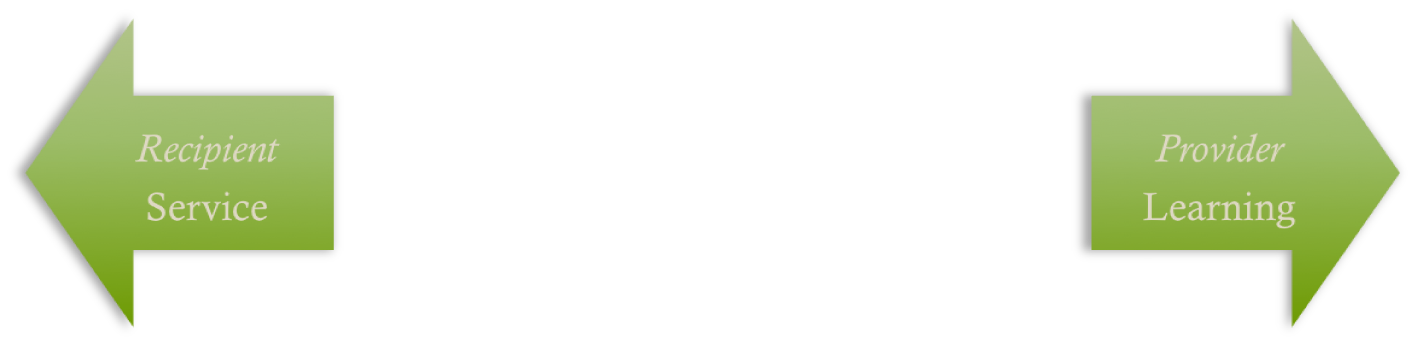 Service Learning
Community Service
Field Education
Volunteerism
Internship/       Co-op/Practicum
Furco, A. (1996). Service-learning: A balanced approach to experiential education. In Corporation for National Service (Ed.), Expanding Boundaries: Serving and Learning (pp. 2-6). Columbia, MD:  Cooperative Education Association. 
Retrieved from: http://www.apa.org/ed/slce/definitions.html
大卫库柏的体验式学习圈理论
http://www.servicelearning.umn.edu/info/reflection.html
服务学习的教学目标：
学业提升：帮助学生在社区环境中理解课程内容；通过反思，学生理解如何在真实的世界中应用知识；
促进社会责任感：帮助学生学习个人与团队的互动如何促成团队的改变。换句话说，改变是如何发生的；
个人成长：例如认识到自己的强项、弱点、天分、技能等，以及自己想成为什么样的人

 (Ash, Clayton, & Moses, 2009)
我的教学
一所二本的教学型大学三个学期；
大学共22，000名学生，其中99%的本科生；75%的生源来自广东；
位于广东省珠海市，一座新型的移民城市；
课程规模：40-70人  
系里支持，但缺少学校的支持
社区支持不足
《社区心理学》的教学目标
通过一学期的学习，学生应当能够：
理解社区的定义；
评判性思考他们对课堂知识的理解，以及对真实世界的误解；
联结书本知识与真实世界的挑战; 
为社区发展提建议或支持
《社区心理学》的教学评估方式
1.课堂演讲：汇报小组进度 
2. 作文：将某理论应用于某个社区现象
3. 期中闭卷考试
3. 期末报告: 将理论与社区实践做联结，并且展开讨论
4. 期末：小组成员合作评议
5. 期末：个人的反思报告
同伴评议表
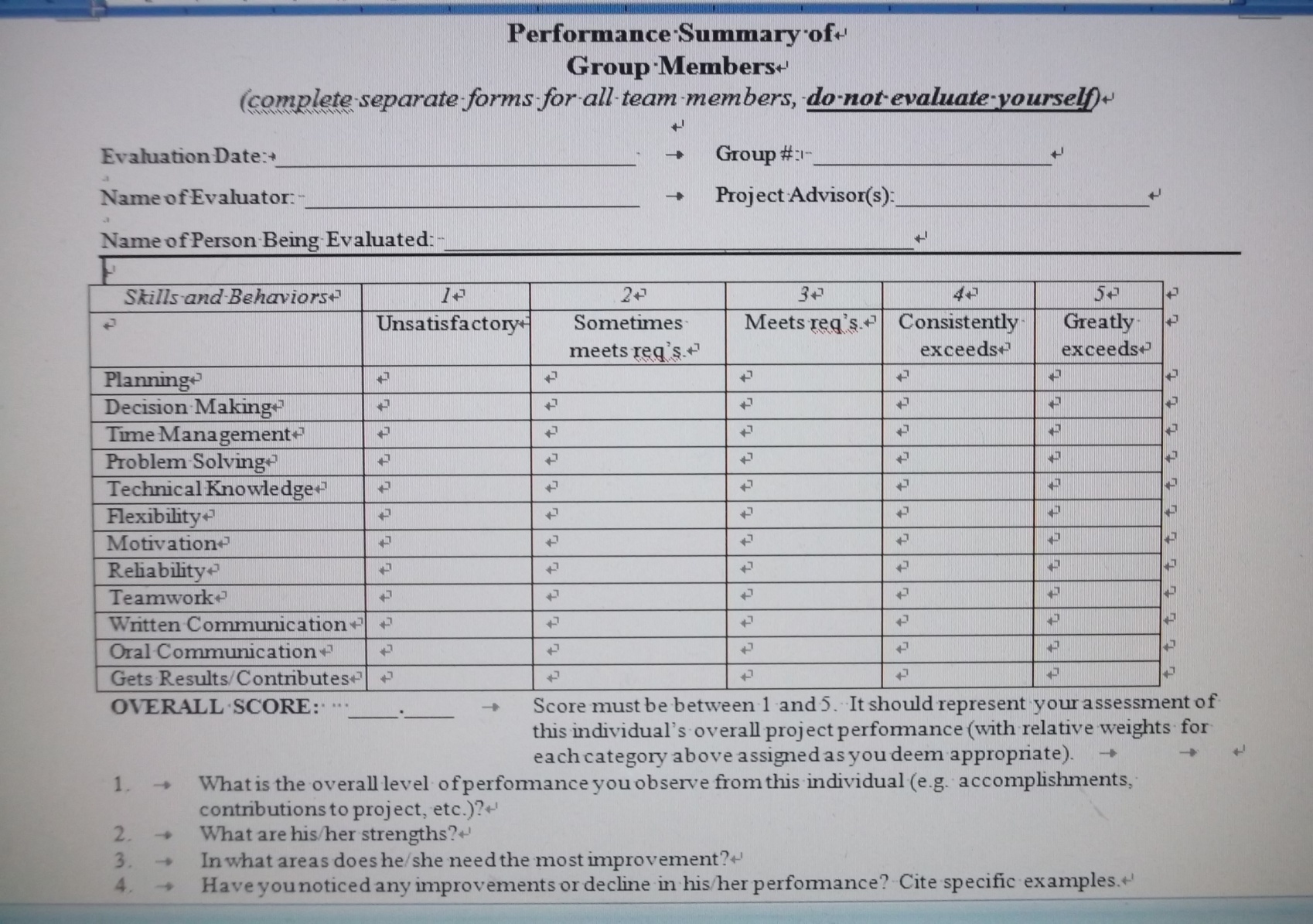 From Center of Service and Learning, IUPUI
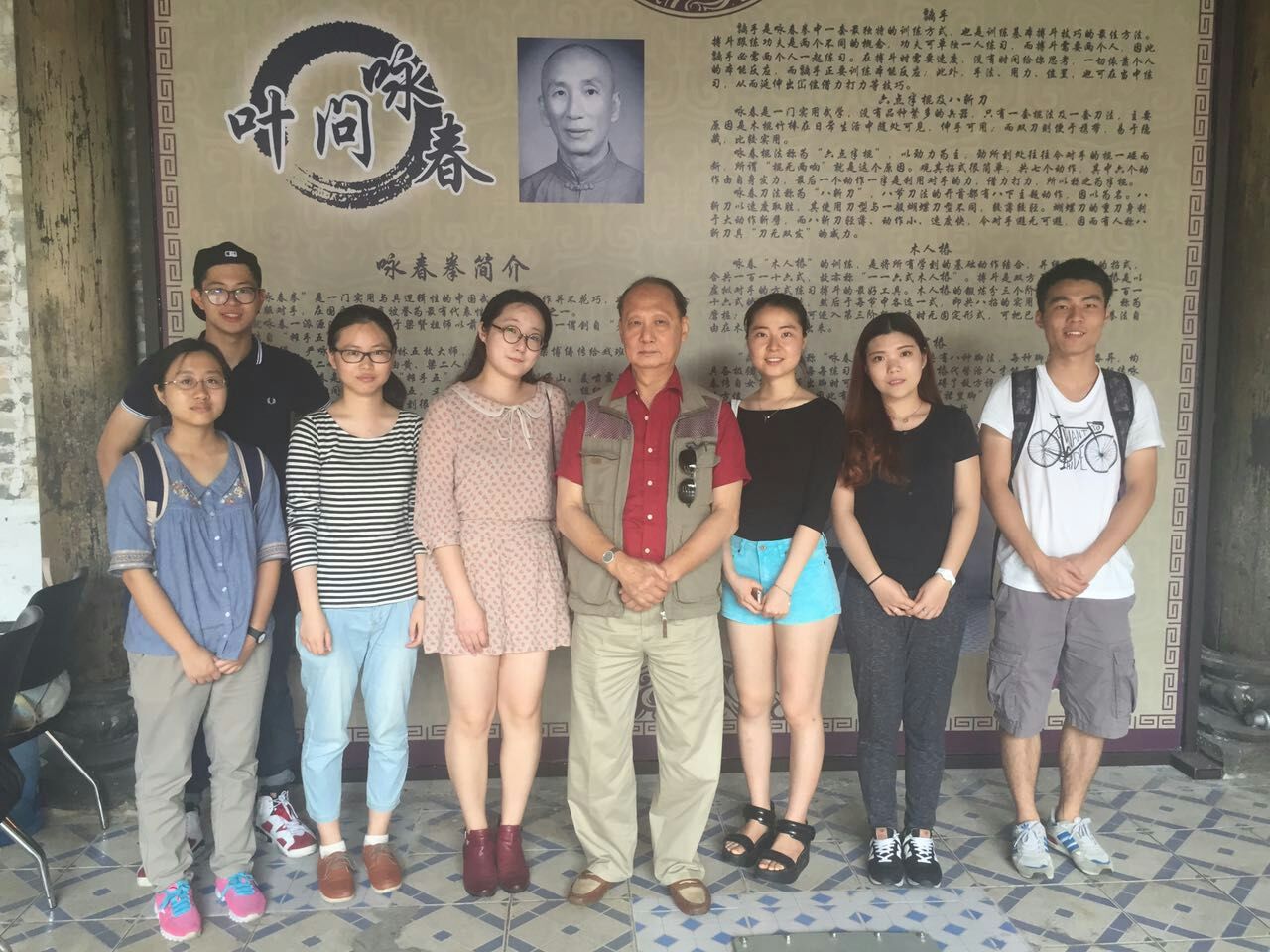 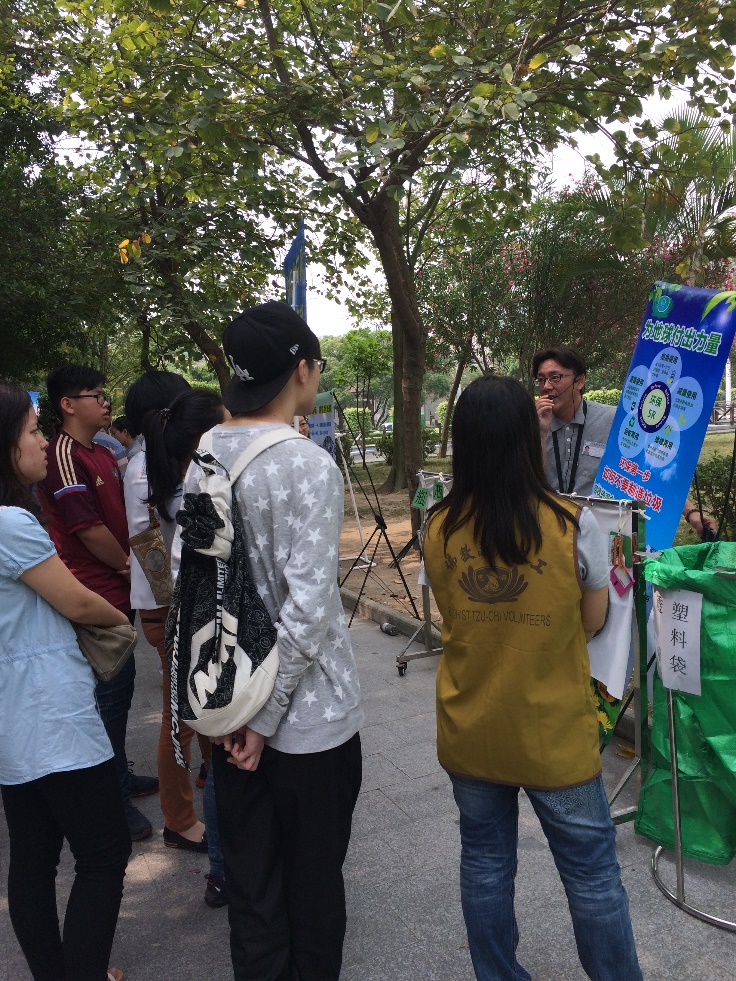 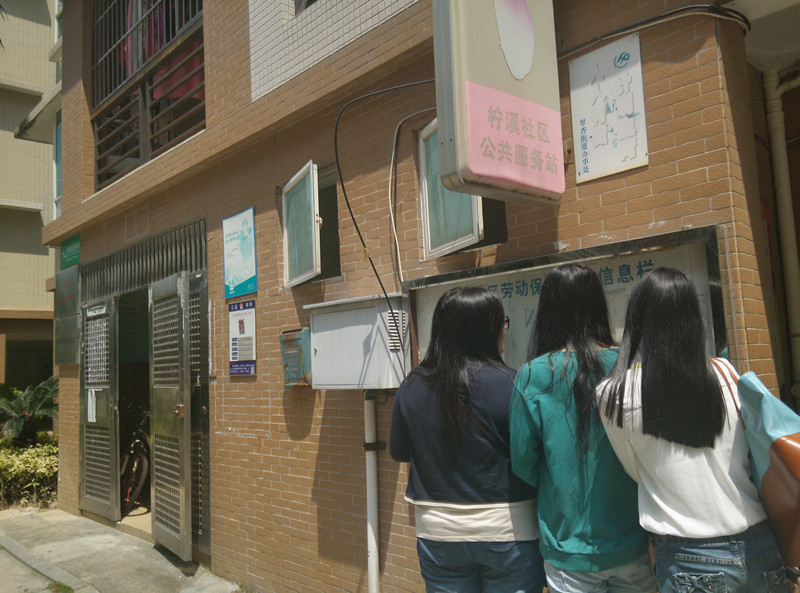 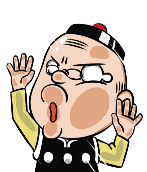 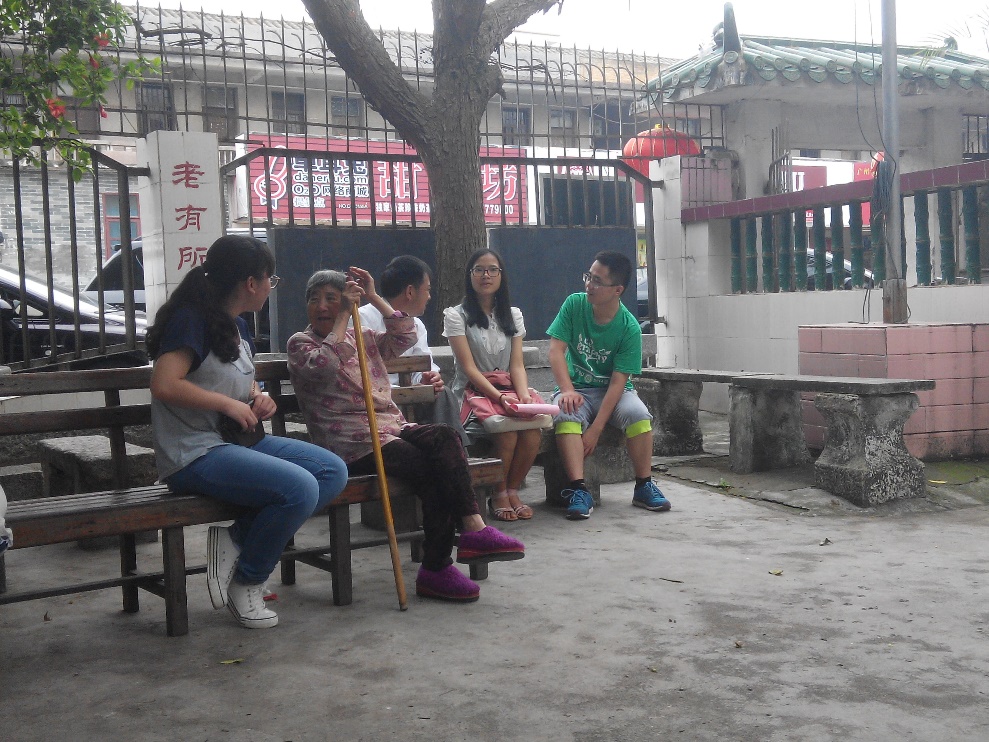 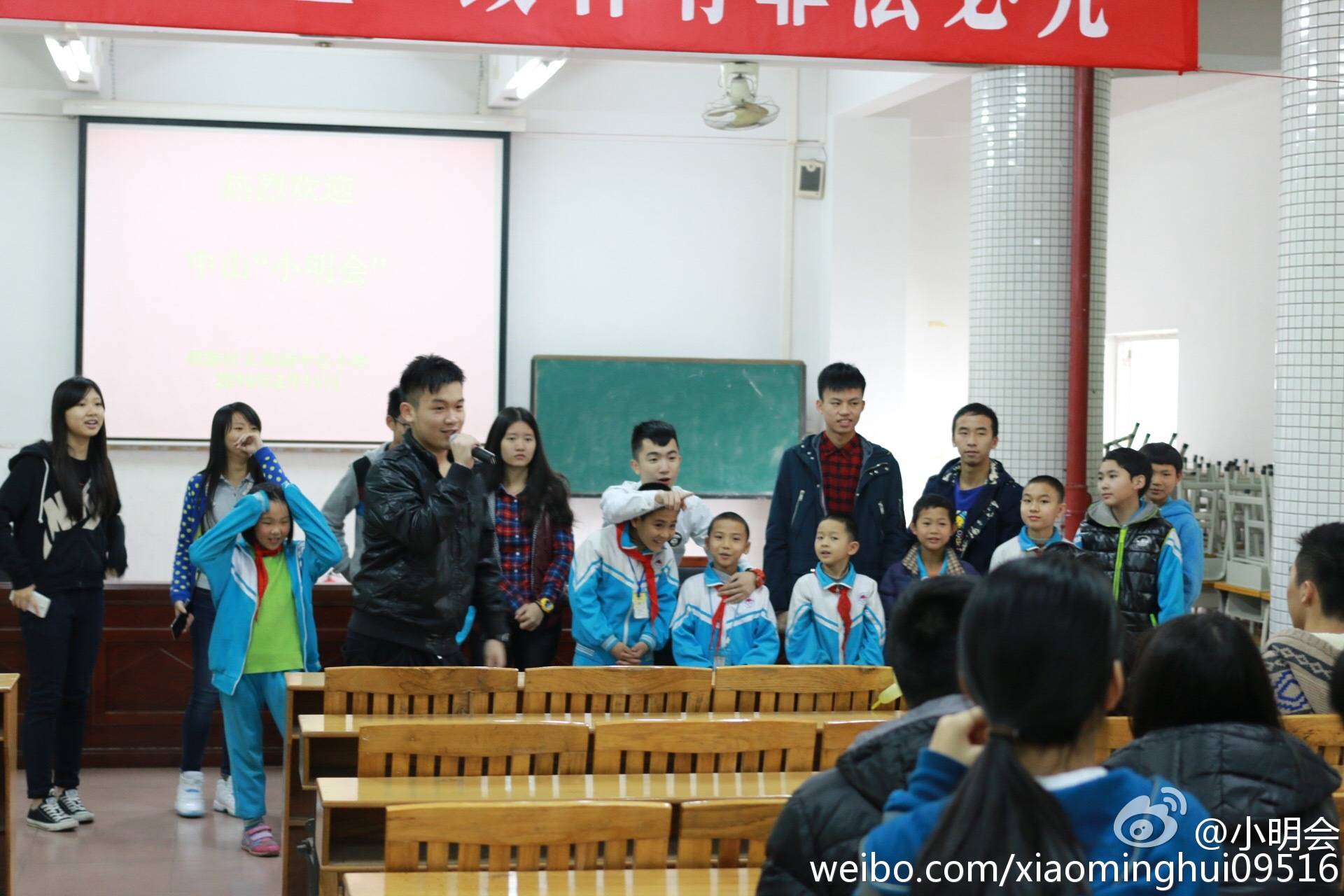 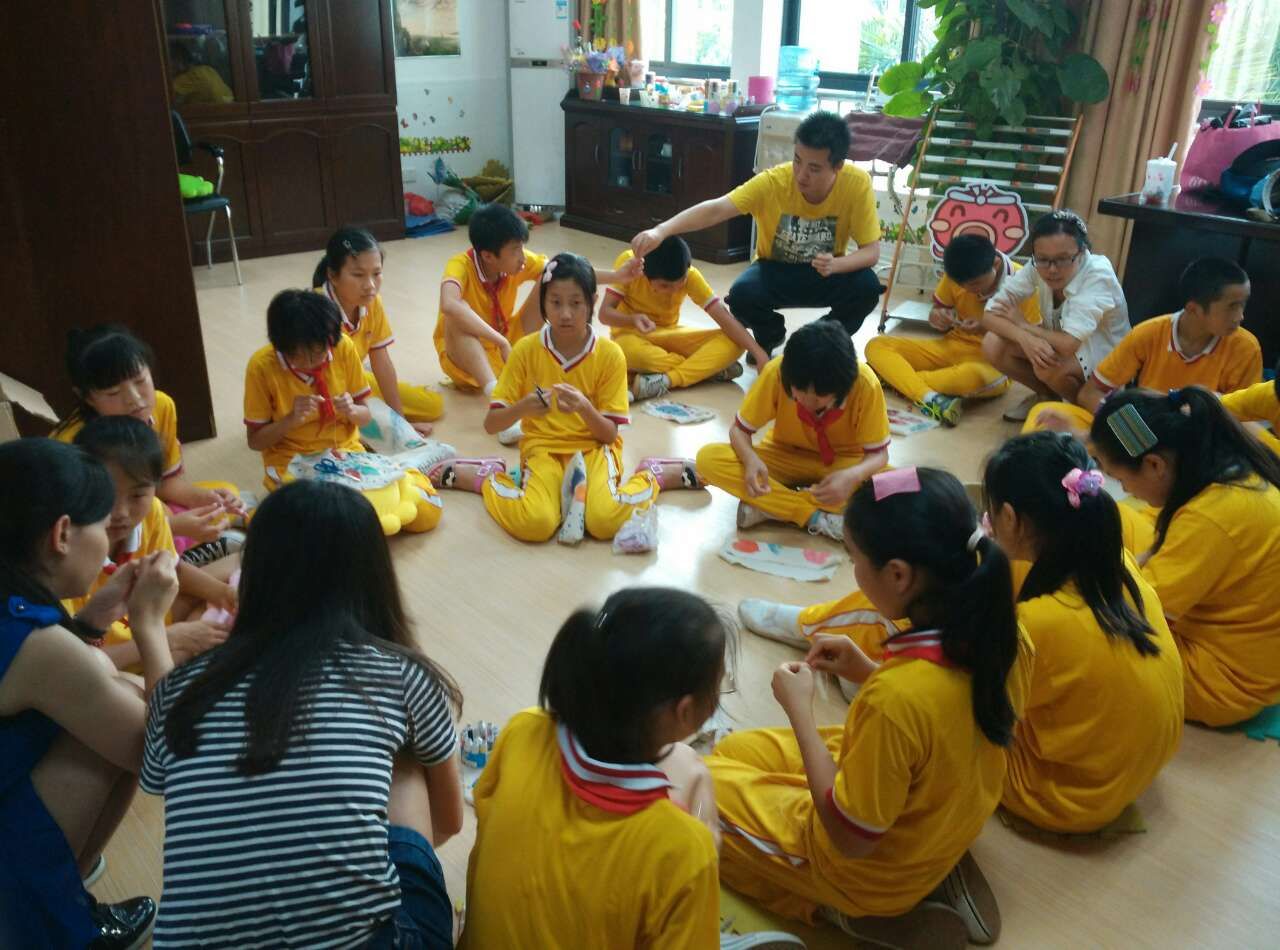 来自学生的评价 一
“我印象最深的是社区心理学的研究可以把人与环境联系在一起，个体不再是单独的个体，而是在一个大环境下，与其他个体相互联结起来的存在。
 在与其他课程的同学一起讨论问题时，我发现我开始能够站在整体或者大环境的角度下来分析个体行为，我觉得这种思维方式是我在这学期的学习中收获最大的地方。
另外，这门课锻炼了我的胆量和采访能力。刚开始，我觉得去采访社区成员和发现社区的问题是一件非常困难的任务，但是没想到，最后我们组居然做到了。现在回想起来，觉得自己通过这次作业成长了不少”。
来自学生的评价 二
“老师把我们分成不同小组，让每个小组探究某一个社区的问题，根据自己的思考完成期末报告。
一开始，我觉得完成这个报告非常困难，不知道该怎样做。不过，经过老师的指导，经过一次次小组讨论，每个成员都发表了自己的看法。逐渐地，我们的目标清晰了，摸索出了方向。随后我们分工，开始研究的准备工作。每次小组讨论，我们都谈到自己负责那部分任务的进展，在聆听他人的过程中也积极思考，并发表自己的看法。
我很喜欢这种合作学习的方法。它不仅增进了同学友谊，也促进了我们积极去发现问题、研究问题、思考问题和解决问题。讨论还可以激发出每个人的潜能。
《社区心理学》开阔了我的视野，丰富了我的知识，还激发了我积极主动思考的能力。希望以后我可以将所学知识运用到实际中去。”
来自社区伙伴的反馈
 “吴老师：我仔细阅读了学生们的文章， 我看到同学们对社区养老、居家养老有了全新的理解. 有同学还对家人和自己所住社区的养老前景有了憧憬。最令我欣赏的是大家从不同角度进行了分析，如对本市非户籍老人的养老需求、非盈利机构对政府资金的依赖等。最惊喜莫过于有的同学坚定了服务社区的信念，这对我们而言弥足珍贵。” 
   某居家养老中心 社工督导
总结
1. 作为一种教学法，服务学习的理论模型与实际操作，依然在学术界和教育实践者中，持续展开着讨论。
2. 服务学习可以通过社区参与的过程，在情感与认知两个方面得到成长。
3. 服务学习要求有学校管理层面的支持，才能鼓励更多老师采用服务学习教学法，包括职称评定、技术支持、和学生的理解等。 
4. 是否采纳服务学习作为一种教学法，有赖于该大学的教育愿景和系的教育目标。